Lecture 2: Gauge Symmetry
I. Abelian gauge symmetry
II. SU(N) groups
III. Non-Abelian gauge symmetry
Abelian gauge symmetry
Let us start with Dirac Lagrangian of a free fermion field
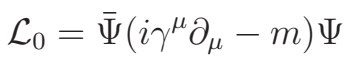 This Lagrangian is symmetric with respect to a global U(1) transformation given by
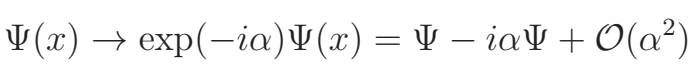 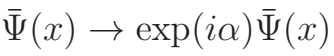 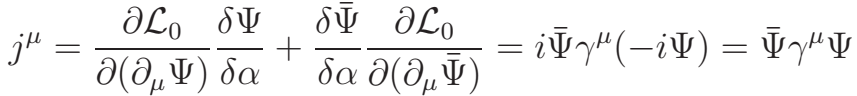 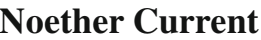 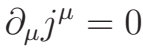 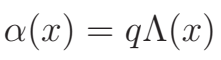 Now we consider local transformations:
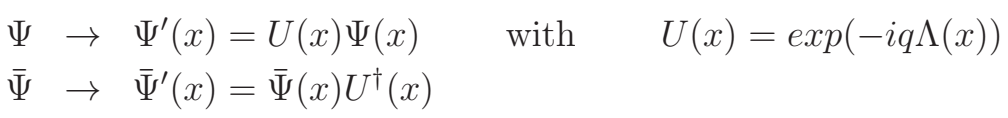 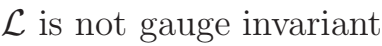 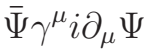 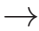 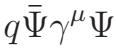 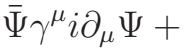 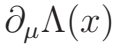 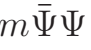 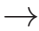 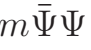 Replacing the partial derivative by the covariant derivative
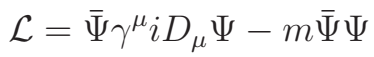 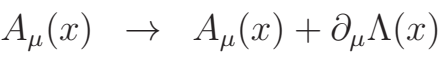 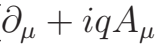 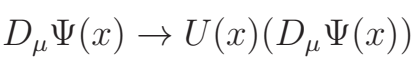 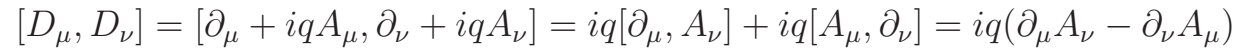 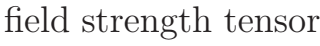 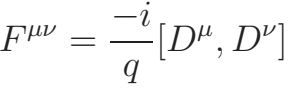 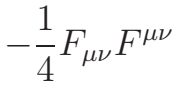 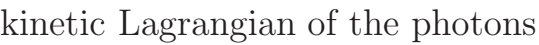 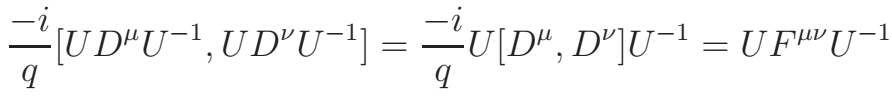 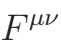 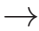 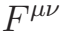 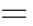 The gauge field is massless because the mass term is not gauge invariant.
The (minimal) coupling of Ψ to the gauge field is contained in the covariant derivative and is determined by its transformation property under the gauge symmetry.
The gauge field does not have the self-coupling because the gauge field does not carry a U(1) charge.
SU(N) groups
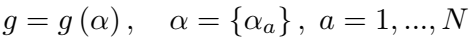 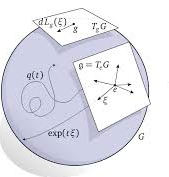 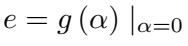 Representation of the group
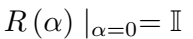 In a neighbourhood of the identity element
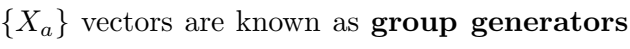 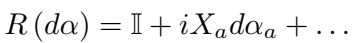 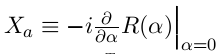 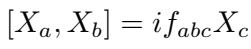 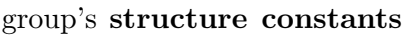 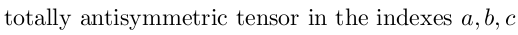 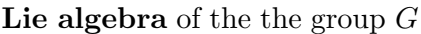 Group multiplication allows us to obtain any other finite element of the group as
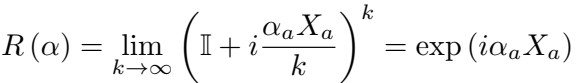 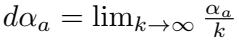 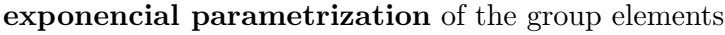 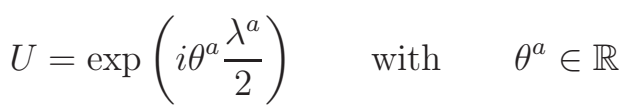 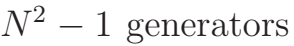 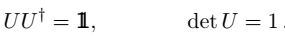 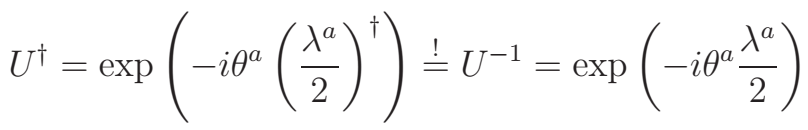 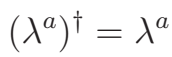 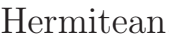 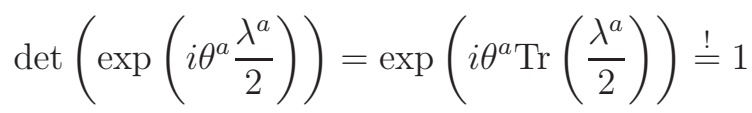 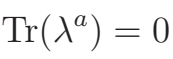 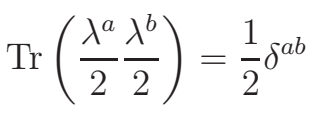 Matrices of generators are normalized as
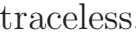 Representation of SU(N) groups
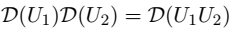 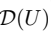 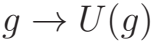 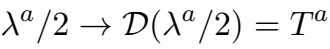 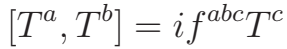 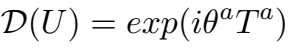 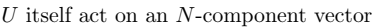 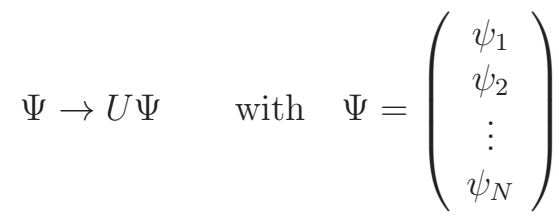 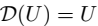 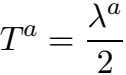 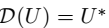 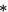 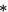 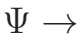 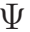 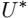 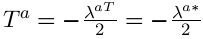 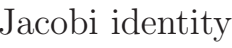 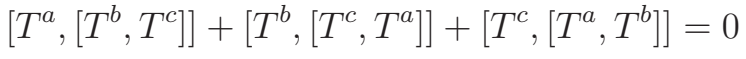 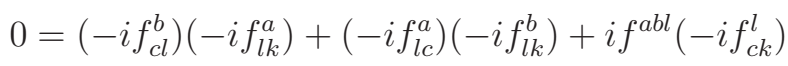 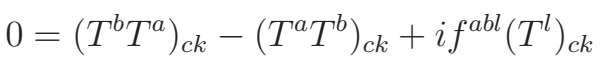 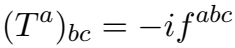 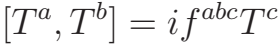 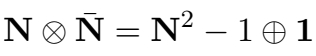 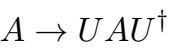 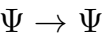 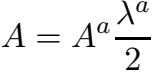 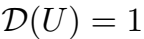 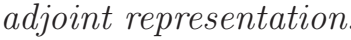 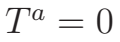 SU(2) groups
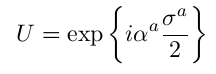 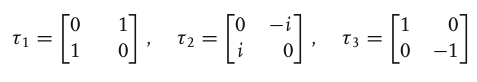 J=1/2 representation
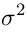 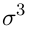 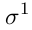 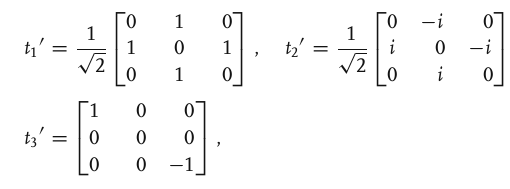 J=1 representation
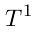 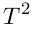 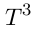 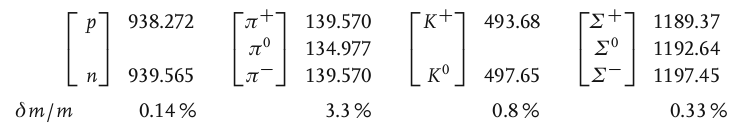 SU(3) groups
Fundamental representation
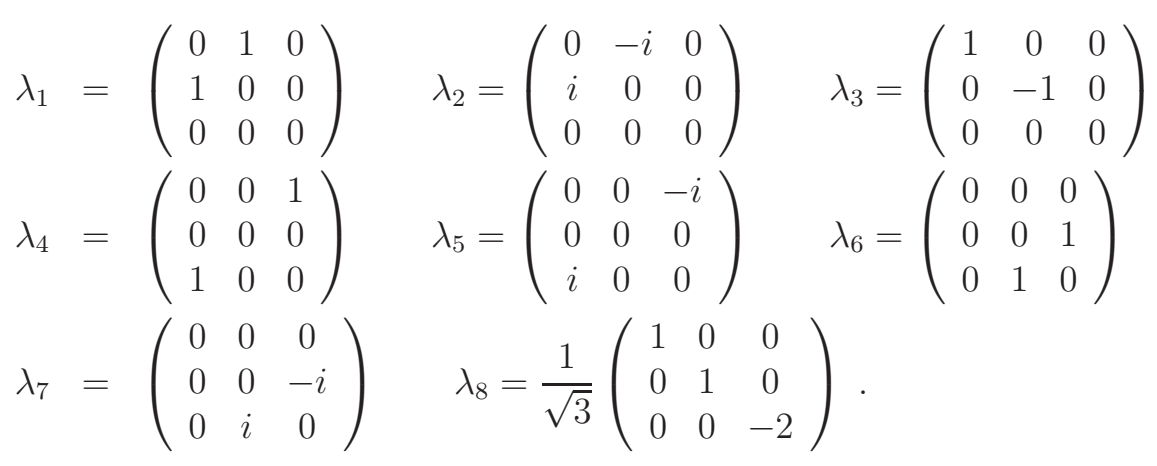 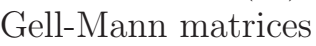 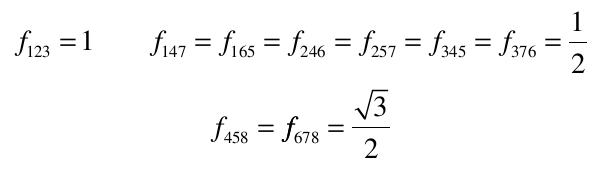 Non-Abelian gauge symmetry
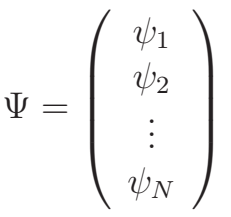 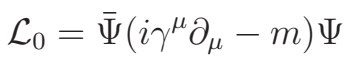 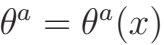 Now we consider local transformations:
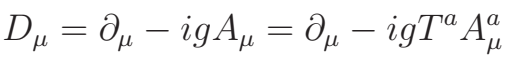 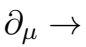 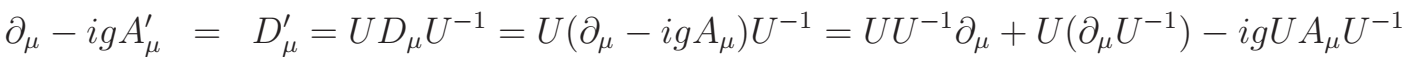 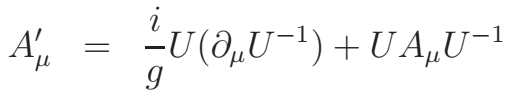 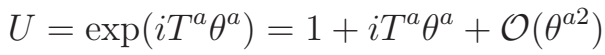 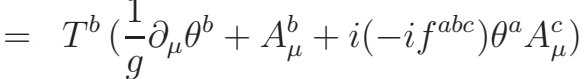 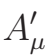 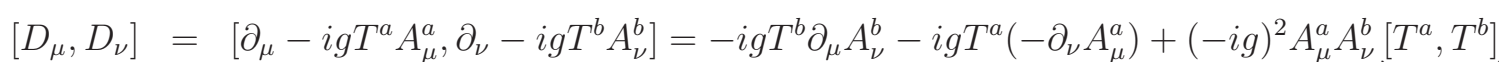 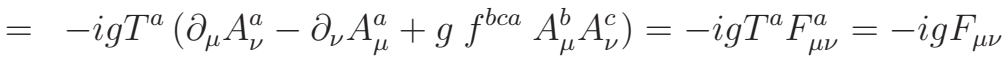 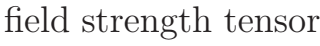 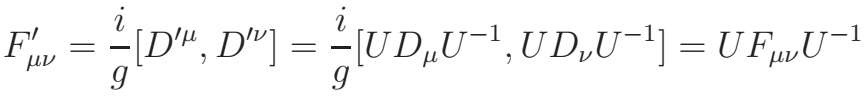 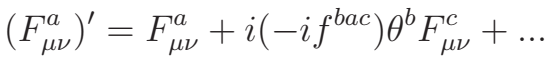 The kinetic Lagrangian for the gauge fields
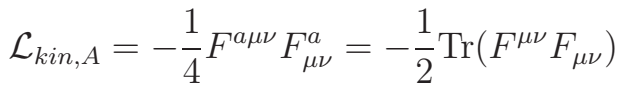 The gauge fields are massless, the coupling of Ψ to the gauge field is contained in the covariant derivative and is determined by its transformation property under the non-abelian gauge symmetry.
The number of the gauge fields is equal to the number of generators of non-Abelian gauge symmetry.
The gauge fields have the self-couplings.